Ohm’s Law
Disclaimer
The AMMQC program is an Equal Opportunity program.
Adaptive equipment is available upon request for individuals with disabilities.

http://creativecommons.org/licenses/by/3.0 This work is licensed under a Creative Commons  Attribution 3.0 Unported License [http://creativecommons.org/licenses/by/3.0]

This project is sponsored by a $15.9 million grant from the U.S. Department of Labor,  Employment and Training Administration.
The AMMQC program is an Equal Opportunity program. Adaptive equipment is available upon  request for individuals with disabilities. This workforce product was funded by a grant awarded  by the U.S. Department of Labor’s Employment and Training Administration. The product was  created by the grantee and does not necessarily reflect the official position of the U.S.  Department of Labor. The U.S. Department of Labor makes no guarantees, warranties, or  assurances of any kind, express or implied, with respect to such information, including any  information on linked sites and including, but not limited to, accuracy of the information or its  completeness, timeliness, usefulness, adequacy, continued availability, or ownership.
ELETROMOTIVE FORCE - E
The work done per unit of charge
resulting in a potential difference
between two points
-
-
-
-
-
-
-
-
-
-
Measured in volts,  1 volt = joules (J) per coulomb (C)
A Joule is a measurement of work
A coulomb is 1 unit of charge 6.24150975x1018 electrons
CURRENT - I
Rate at which charge  flows past
a point in a circuit
3
8
2
6
4
-
-
-
-
-
Measured in amperes (amps)
1 amp = 1 coulomb (C) per second
. . .  2
1
RESISTANCE - R
The measure of resistance to the flow of current through a material
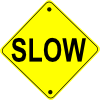 -
-
-
-
-
-
. . .  2
1
Measured in ohms (Ω)
OHMS LAW
E = I x R
POWER EQUATION
P = E x R
POWER WHEEL
P = Power
E = Voltage
E2 / R
R x I
P / I
R x I2
volts
watts
E x I
√P x R
E
P
R
I
amps
ohms
E / I
√P / R
E2 / P
P / E
P / I2
E / R
I = Current
R = Resistance